কৃষিবিদ বিধান চন্দ্র সাহা
প্রভাষক(ইনডেক্সঃ৩০৯১৩০৪),কৃষিশিক্ষা বিভাগ 
মুক্তিযোদ্ধা মেমোরিয়াল ডিগ্রি কলেজ, থানা সদর মহিপুর,পটুয়াখালী 
দূরালাপনীঃ ০১৭২৫৩৭৭৭৮৭ 
ইমেইল ঃ bidhansahapstu07@gmail.com
শ্রেণিঃ দ্বাদশ  
বিষয়ঃ 
 কৃষিশিক্ষা ২য় পত্র 
অধ্যায়ঃ  ৫ম  
পরিচ্ছেদঃ ৪র্থ 
সময়ঃ ৬০ মিনিট
নিচের ছবিগুলো মনযোগ সহকারে দেখে চেনার চেষ্টা করি
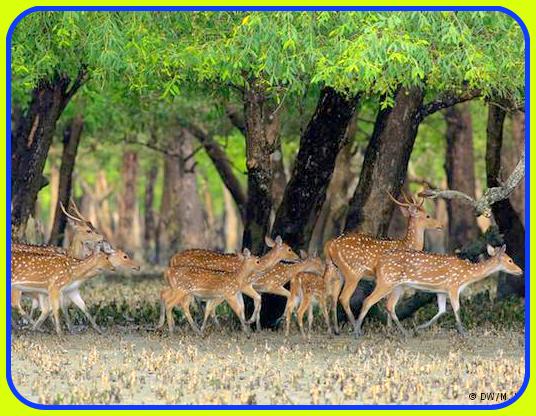 এখন আজকের পাঠের বিষয়বস্তু কি হতে পারে অনুমান কর !!!
আজকের পাঠ
বন ও বনায়ন
শিখনফল
১) বনের সংজ্ঞা, শ্রেণিবিভাগ ও বৈশিষ্ট্য লিখতে পারবে 
২) বনের বিভিন্ন প্রকার গুরুত্ব লিখতে পারবে 
৩) পাহাড়ি ও ম্যানগ্রোভ বনের বৈশিষ্ট্য বর্ণনা করতে পারবে 
৪) সামাজিক বনায়নের সংজ্ঞা, শ্রেণিবিভাগ ও বনায়ন কৌশল ব্যাখ্যা করতে পারবে ।
ছবিগুলো মনযোগ সহকারে দেখি ।
বন কী?
প্রাকৃতিক বা কৃত্রিমভাবে সৃষ্ট ও ছোট বড় বিভিন্ন আকৃতির বৃক্ষরাজি দ্বারা আচ্ছাদিত বিস্তৃত এলাকা যেখানে বন্য পশুপাখি, কীটপতঙ্গ ও অন্যান্য জীব বসবাস করতে পারে তাকে বন বলা হয় ।
বনের প্রকারভেদ
উৎপত্তি অনুসারে
বনের অবস্থান অনুযায়ী
ক)প্রাকৃতিক বন 
পাহাড়ি বন
ভাওয়াল ও মধুপুরের শাল গজারী বন 
ম্যানগ্রোভ বা লোনা ভূমির বন 
সমতল ভূমির বন 

খ) কৃত্রিম বন
ক) পাহাড়ী বন 
খ) সমতল ভূমির বন 
গ) ম্যানগ্রোভ বন 
ঘ) সামজিক বন
বন আয়তনে বিশাল হবে যাতে বন্য পশু পাখি অবাধে ঘুরে বেড়াতে পারে
বনে বিভিন্ন প্রকার বন্য প্রাণী বাঘ, সিংহ, হাতি,হরিণসহ অনেক প্রাণী থাকতে পারে
বনে বিভিন্ন প্রকার বৃক্ষরাজি, আগাছা, পরগাছা থাকবে
বনের বৈশিষ্ট্য
বনে বিভিন্ন প্রকার কীটপতঙ্গ মৌমাছি, মথ, প্রজাপতি ইত্যাদি থাকতে পারে
বনের ভূমি কোথাও উচু, কোথাও নিচু ,কোথাও শুকনা কোথাও জলাবদ্ধতা থাকতে পারে ।
বনে বিভিন্ন প্রকার বন্য পাখি দোয়েল, ময়না,টিয়া , বাজ, বক ইত্যাদি থাকতে পারে ।
বনের গুরুত্ব
অর্থনৈতিক গুরুত্ব
গ) কুটির শিল্পের কাঁচামাল হিসেবে 
ঘ) ভেষজ উদ্ভিদ হিসেবে 
ঙ) খাদ্য হিসেবে 
চ) মধুর উৎস হিসেবে 
ছ) ভুমি ক্ষয় রোধ ও নদী ভাঙ্গন থেকে রক্ষা করার জন্য 
জ) দুর্যোগ থেকে রক্ষা পেতে 
ঝ) আত্মকর্মসংস্থান সৃষ্টিতে 
ঞ) উপজাত দ্রব্য সংগ্রহ
খ ) শিল্পের কাঁচামাল 
কাগজ শিল্প 
দিয়াশলাই শিল্প 
রাবার শিল্প
বনের পরিবেশগত গুরুত্ব
ক) অক্সিজেন সরবরাহ ও কার্বন ডাই অক্সাইড গ্রহন 
খ) বৃষ্টিপাত ঘটানো 
গ) তাপমাত্রা কমানো 
ঘ)ঝড় বৃষ্টি ও জলোচ্ছাসের গতি নিয়ন্ত্রণ 
ঙ) মাটির উর্বরতা বৃদ্ধি 
চ) ভুমিক্ষয় রোধ 
ছ) পানি দূষণ রোধ 
জ) গ্রীন হাউজ গ্যাস শোষণ
বনের চিত্তবিনোদনগত গুরুত্ব
জীব বৈচিত্র্য সংরক্ষণে গুরুত্ব
পাহাড়ি বনের বৈশিষ্ট্য
এ বনের প্রধান প্রাণী হল মায়াহরিন, বন্য হাতি, কাঠবিড়ালী, হনুমান ইত্যাদি
এ বনের প্রধান বৃক্ষ হল- সেগুন, জারুল, বৈলাম, মেহগনি, গর্জন, চাপালিস, বাশ, বেত ইত্যাদি
এ বনের প্রধান পাখি বনমুরগি, ময়না, মহুয়া, ঘুঘু ইত্যাদি ।
বাংলাদেশের চা বাগানের অধিকাংশ অংশ এই পাহাড়ি এলাকায় অবস্থিত ।
এ বনের অধিকাংশ বৃক্ষ চিরহরিৎ ।
ম্যানগ্রোভ বা উপকূলীয় বনের বৈশিষ্ট্য
ম্যানগ্রোভ বনের প্রধান বৈশিষ্ট্য হল এ বনের উদ্ভিদ লবণাক্ত পানিতে জন্মায় এবং বন নিয়মিত জোয়ার ভাটার পানিতে প্লাবিত হয় ।
ম্যানগ্রোভ বনের উদ্ভিদের শ্বাসমূল বা ঠেসমূল থাকে ।
ম্যানগ্রোভ বনের প্রধান বৃক্ষ সুন্দরী তবে গোলপাতা, কেওরা, বেত , শন ইত্যাদি উদ্ভিদও জন্মে ।
বন্যপ্রাণীর মধ্যে রয়েল বেঙ্গল টাইগার , চিত্রা হরিন এই বনের বিশেষ আকর্ষণ ।
এই বনে প্রায় ১২০ প্রজাতির মাছ, ৫০ প্রজাতির সরীসৃপ, ২৭০ প্রজাতির পাখি  ও ৪২ প্রজাতির স্তন্যপায়ী প্রাণী রয়েছে ।
সামাজিক বনায়ন কী ?
বনজ সম্পদের উৎপাদন বৃদ্ধির উদ্দেশ্যে জনগণের প্রত্যক্ষ অংশগ্রহণের মাধ্যমে বসতবাড়ির আঙিনায়, মাঠের ধারে, পতিত জমিতে, সরকারি বেসরকারি প্রতিষ্ঠানে সল্প পরিসরে যে বন গড়ে তোলা হয় তাকে সামাজিক বনায়ন বলে ।
সামাজিক বনায়নের প্রকারভেদ
বসতবাড়ির বন 
কৃষি বন 
প্রাতিষ্ঠানিক বন 
সড়ক ও বাধ বন
সামাজিক বনায়নের প্রয়োজনীয়তা
দারিদ্র্য বিমোচন
কর্মসংস্থান সৃষ্টি 
ভূমির সর্বোত্তম ব্যবহার 
ঔষধি গাছের সরবরাহ বৃদ্ধি 
পরিবেশের ভারসাম্য রক্ষা 
নির্মান কাঠ ও জ্বালানী সরবরাহ
সামাজিক বনায়নের উপকারভোগী নির্বাচন
ভূমিহীন 
৫০ শতাংশের কম ভূমির মালিক 
দুস্থ মহিলা 
অনগ্রসর গোষ্ঠী 
দরিদ্র আদিবাসী 
অসচ্ছল মুক্তিযোদ্ধা পরিবার
সামাজিক বনায়নের উপকারভোগীদে গুণাবলী
দায়িত্ববোধ 
দলবদ্ধভাবে কাজ করার মানসিকতা
উপদেশ গ্রহণের আগ্রহ ও সদিচ্ছা 
পরিকল্পনা প্রণয়নে সহায়তা ও অংশগ্রহণ
পরিবর্তন সহনশীলতা বা গ্রহনযোগ্যতা
সামাজিক বনায়নের ধাপসমূহ
এলাকা নির্বাচন 
দল গঠন ও চুক্তিনামা
প্রস্তাবিত বাগান এলাকা জরিপ 
বাগানের মডেল নির্বাচন 
বাগান এলাকা প্রস্তুতকরণ 
ভূমি ব্যবহার চুক্তিনামা
সেবক গাছের বীজ বপন 
চারা রোপণ 
চারার পরিচর্যা 
কাঠ সংগ্রহ
সকলকে ধন্যবাদ